Рождество Христово
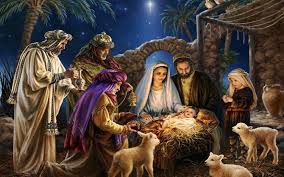 Макарук Л. С. МКДОУ Детский сад№2 г. Острогожског
7 января православный мир отмечает один из самых светлых церковных праздников — Рождество Христово.
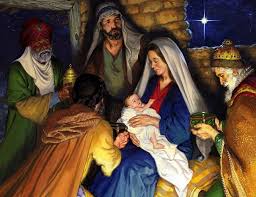 Традиции Рождества
С древнейшим праздником связано огромное количество традиций и обрядов.
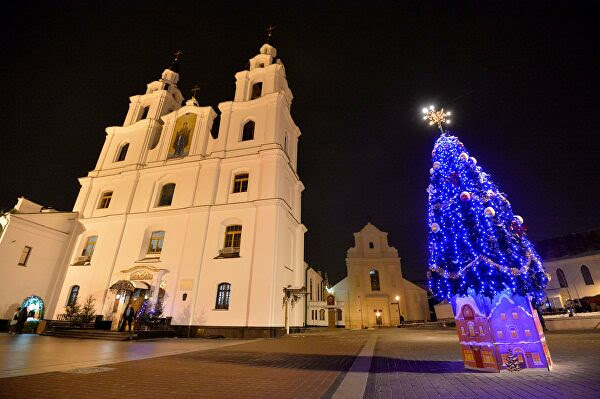 Верующие начинают праздновать Рождество с явлением первой небесной звезды – 6 января.
Семейный праздник Рождества проводят в кругу самых близких и родных
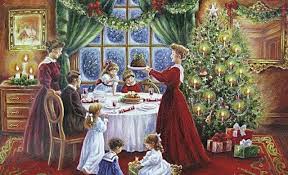 За столом запрещалось вспоминать старые обиды и огорчения. Люди говорили о добрых делах и просили прощения друг у друга.
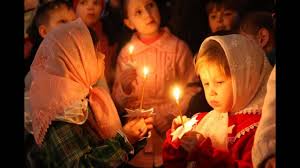 Еще одна традиция Рождества — "колядки". Люди ходили по соседским домам и распевали рождественские песни. Молодежь наряжалась в различные костюмы, надевала маски и с песнями поздравляла всю деревню.
Что можно и нельзя делать в Рождество
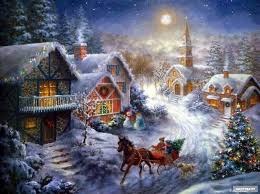 В этот праздник запрещено работать. Весь праздничный период люди посвящают отдыху и свершению добрых поступков.Православные посещают рождественские службы, молятся и ходят в гости.
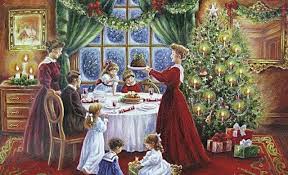 С Рождество Христовом
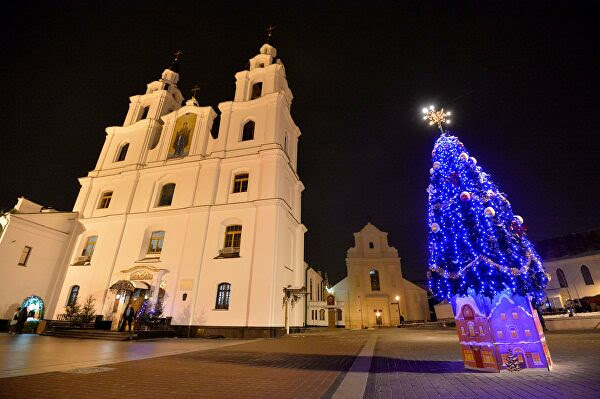 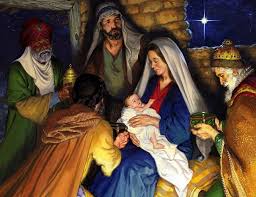